Initiate Resubmission
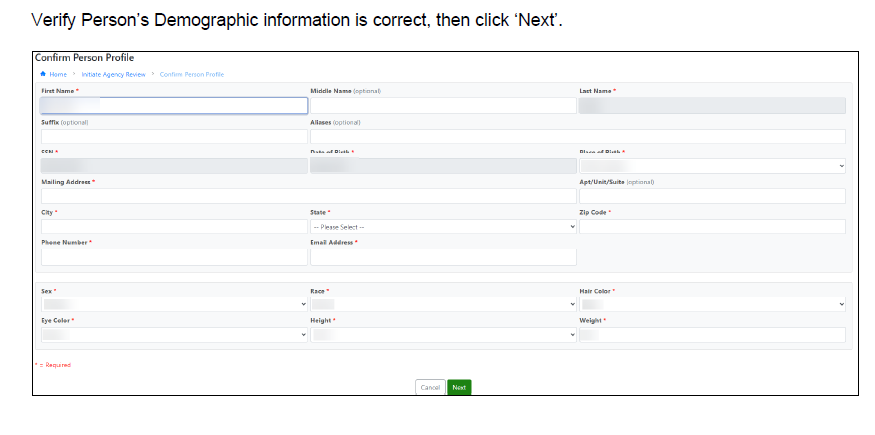 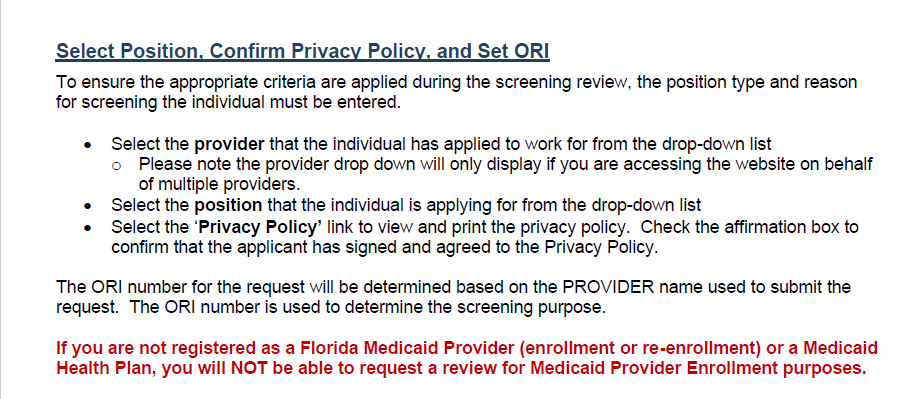 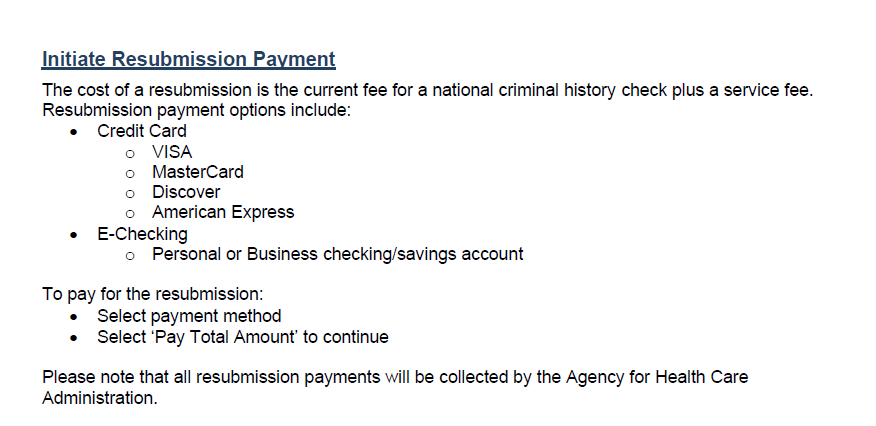 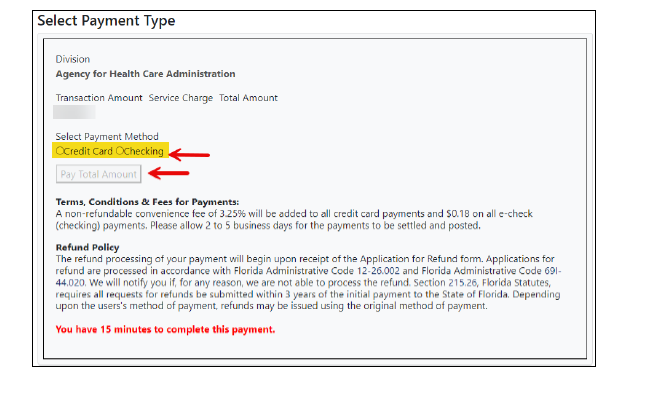 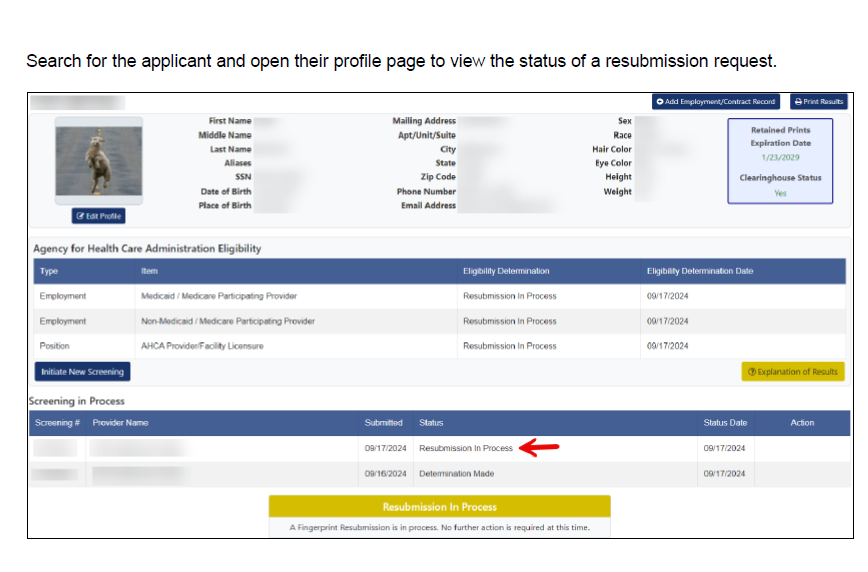